Privacy Preserving Record Linkage
Diptendu Kar, Ibrahim Lazrig, 
Indrakshi Ray, Indrajit Ray

Colorado State University
Motivation
Clinical data must be shared for research, data analytics etc.
Data must be anonymized as per federal, state policies
Data often sanitized to remove the identifying information from patient records
Problem with sanitization: 
Cannot link records belonging to the same patient across multiple institutions
Cannot propagate the research/data analytics result back to the patient
Our Progress
Propose privacy-preserving record linkage protocol that uses a semi-trusted third party 
Third party does not learn about identities of patients
Different sources and third party do not share keys
Allows traceability – we can propagate the research results back to the patients
Deterministic linking – records having exactly same attributes can be linked
Future work
Address approximate match
Minimize involvement of third party
Problem Overview
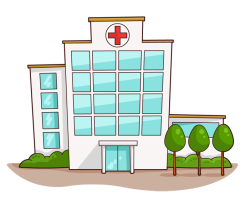 A
B
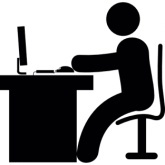 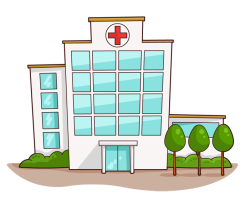 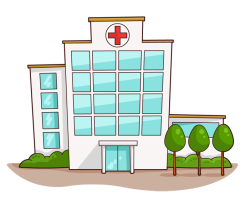 C
D
Problem Overview
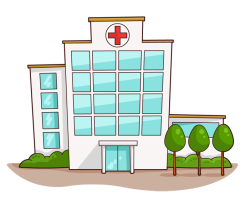 A
B
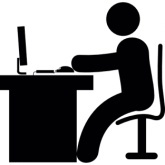 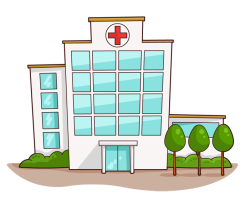 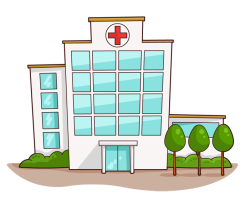 Identifiers
C
D
Sensitive Information
Traditional Sanitization
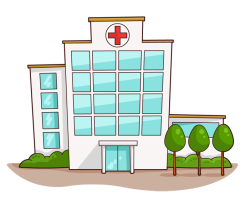 Different patients !
A
B
Random ID #3
Random ID #1
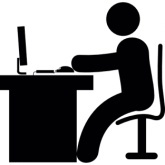 Random ID #2
Random ID #4
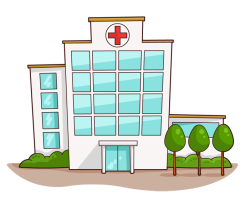 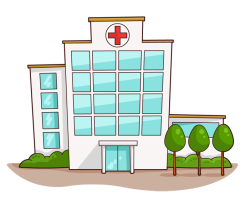 C
D
Independent Encryption
Still
Different
Patients !
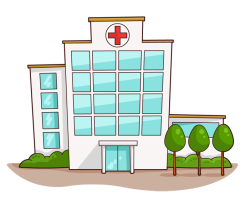 A
B
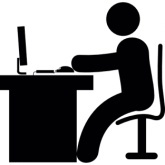 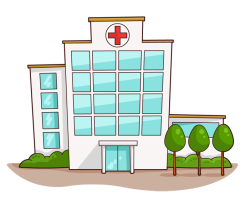 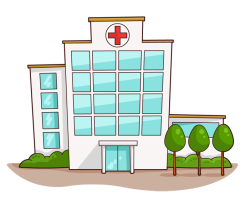 C
D
Privacy Preserving Record Linkage
Goal: Privacy Preserving Record Linkage across multiple-institutions without revealing individual data records to each other
Input: Two or more records with common primary keys or common identifiers
Output:  One single record that aggregates the other fields based on the common identifier
Constraints: No party should learn anything  about the commonality of the identifiers
Our protocol provides a viable solution to this problem
System Assumptions
N competitive health publishers who hold health records 
M researchers who are interested in aggregated anonymized results. 
A semi-trusted broker who
Blindly link the records and hides the source of information.
Cannot learn about the sensitive identifiers on which the linkage is happening
Will follow the protocol honestly and will not misbehave
Limited in capabilities to keep a secret confidential
Our Protocol
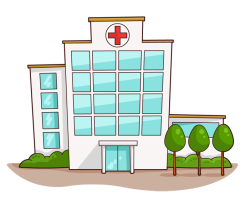 Semi-trusted Broker
A
B
Performs an additional computation
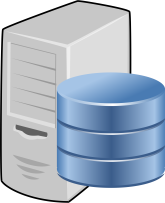 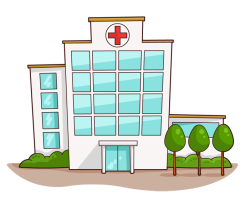 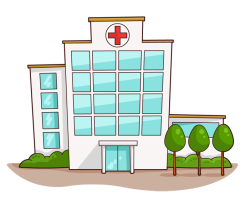 C
D
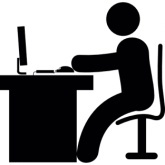 Our Protocol
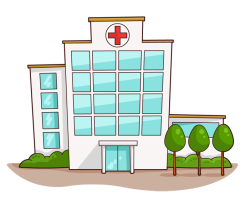 A
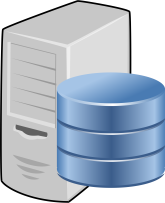 B
Compare
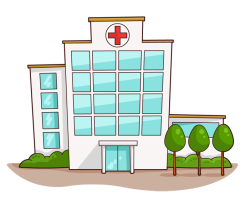 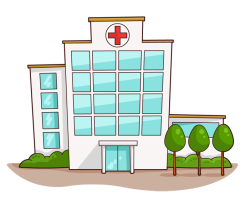 Same
Patients !
C
D
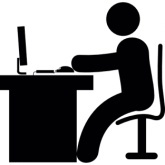 Our Protocol
Major components 
Institutions / Data Source – Publisher
The third party – Broker
Researchers / Consumer – Subscriber

Protocol phases 
Setup phase
Encryption of query results phase
Secure record matching phase

El Gamal cryptosystem since it has multiplicative homomorphic property
1. Setup Phase
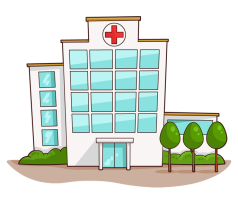 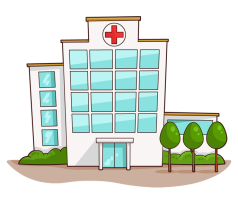 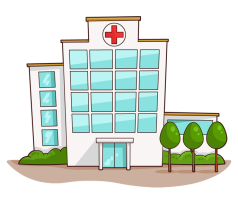 SKn
rn
SK1
r1
SK2
r2
1
2
n
………………….
Publisher 1 starts by encrypting   r1-1
with broker public key

E β(r1-1)
Publisher 2 encrypts its own secret key with β and multiplies the result with the incoming result
Publisher “n” performs the same function
E β(SKn) * … *E β(SK2) * E β(r1-1)
E β(SK2)  * E β(r1-1)
BROKER shares its primitives with all publishers (p - Prime, g – Generator ,
 β – Public Key).
Each  publisher choose a secret key and random number
1. Setup Phase
Key-converter: a re-encryption key for encrypted records from other publishers
Key-converter generation: Publisher 1 receives the final result of the setup phase



This is the  key-converter for publisher 1
Other key-converters
Publisher 2 - E β(SKn* SK3 * SK1 * r2-1 )
……
Publisher n - E β(SKn-1 * SK2 * SK1 * rn-1 )
E β(SKn) * … *E β(SK2)  * E β(r1-1)
 
= E β(SKn* SKn-1 * SK2 * r1-1 )
2. Encryption of query results
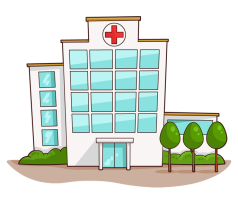 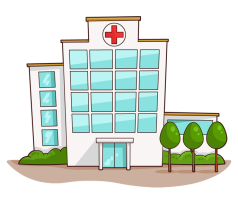 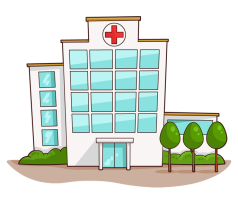 SKn
rn
SK1
r1
SK2
r2
1
2
n
………………….
E(SK1 * r1) (M1)
E(SK2 * r2) (M2)
E(SKn * rn) (Mn)
E β(SKn* SK3 * SK1 * r2-1 )
E β(SKn-1 * SK2 * SK1 * rn-1 )
E β(SKn* SKn-1 * SK2 * r1-1 )
3. Secure record matching phase
Decrypt the key-converter from each publisher.
	D(E β(SKn* SKn-1 * SK2 * r1-1 )) = (SKn* SKn-1 * SK2 * r1-1 )
Re-encrypt the data coming from each publisher with their associated key-converter.
E.g.,  E(SK1 * r1) (M1) and (SKn* SKn-1 * SK2 * r1-1 )
E (SKn* SKn-1 * SK2 * r1-1 )(ESK1 * r1 (M1))
		 = E (SKn * … * SK2 * SK1) (M1)
Similarly, 
For publisher 2 - E (SKn * … * SK2 * SK1) (M2)
…
For publisher n - E (SKn * … * SK2 * SK1) (Mn)
Implementation
Implementation
Oracle’s JavaTM technology. Java Development Kit (JDK) 1.8.0131 : java.io, java.math, java.net, java.sql, java.util
The MySQL database management system acts as the data source
Coordinate via passing messages. (event driven)
Cryptosystem written to include homomorphic property
Assumptions -  one instance of the Broker and databases used by the publishers and the subscribers have the same schema
Architecture
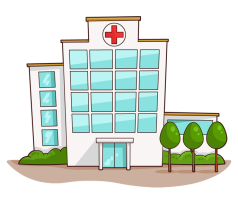 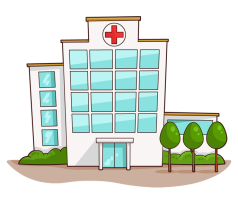 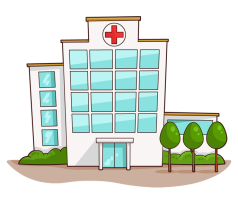 ……………
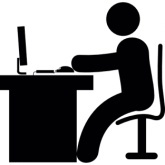 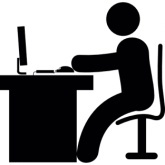 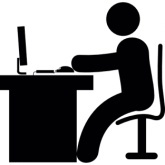 ……………
Alternate Architecture
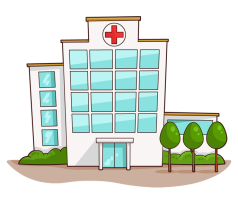 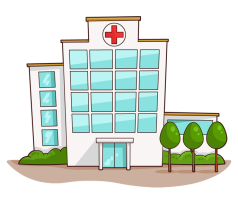 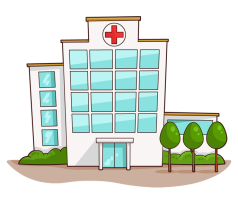 ……………
E β(r1-1)
E β(SK1)
E β(r2-1)
E β(SK2)
E β(rn-1)
E β(SKn)
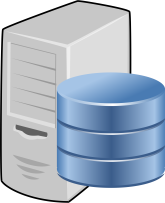 Compute the
“key-converters”
Keystore
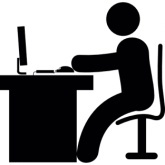 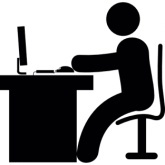 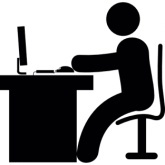 ……………
Workflow
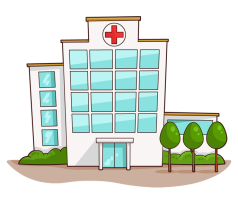 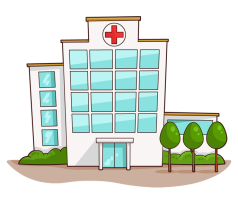 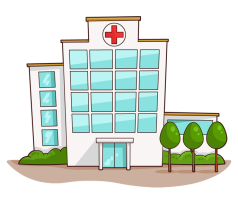 ……………
Provide IP and Port to connect to Broker
Keeps a list of all active publishers. 

Creates a network overlay containing  each publisher and its neighbor’s details
Provide IP and Port to connect to Broker
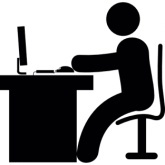 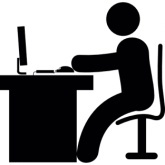 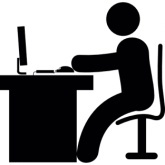 ……………
Workflow - Setup
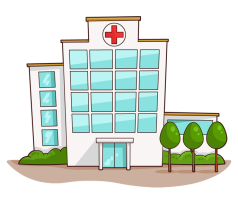 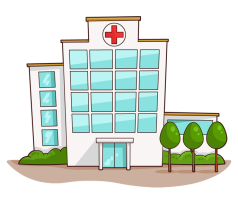 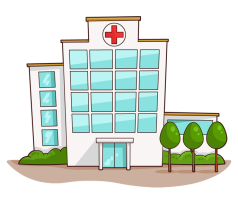 ……………
Setup Completed Response
Setup Forward Request
Setup Initiate Request
Setup Forward Request
Setup Forward Request
Collect all responses and notify
Begin setup phase
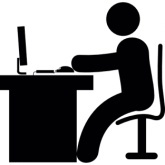 Workflow – phase 2 and 3
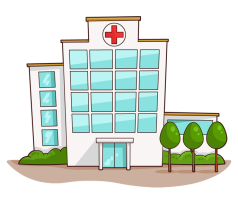 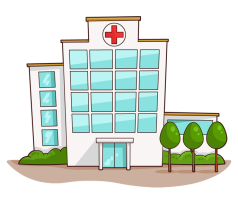 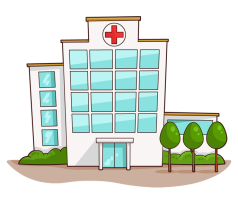 ……………
Data Fetch Request
Send data along with a data fetch completed message
Check if all completed messages 
is received from the list. Re-encrypt
with key-converter and send result
Send request to those publishers
requested by subscriber
Maintains a list of such publishers
Fetch Records
Display result
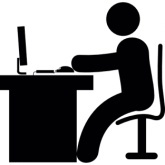 Workflow – retrospective query
Subscriber requests for more information based on broker’s provided ID.
Broker keeps a mapping table of incoming records, converted records and source.
Broker finds the source and incoming record ID from its mapping table.
Publisher keeps a mapping table of plaintext and encrypted records
Publisher finds exact record from its mapping table
Conclusion
Performs privacy preserving record linkage without using manually participating honest brokers

Can be ported easily to any architecture and OS supporting the Java technology

Different components of the application have been implemented as standalone multi-threaded processes
Future Work
Include fault-tolerance in the system
Continue and recover when one or more publisher is unreachable.
Extend this work to “probabilistic linkage”
E.g. Jon Smith – John Smith
Make the protocol collusion resistant
Obviate the need for third parties
Thank You !